CDL, CRL & HathiTrust Collaboration
June 26, 2020
Heather Weltin, HathiTrust
Alison Wohlers, California Digital Library (CDL)
Amy Wood, Center for Research Libraries (CRL)
Why This Collaboration?
"Like CDL and CRL, we’ve long been committed to community-focused work on shared print, and, like them, we’ve become attuned to the need for deeper alignment among our many different regional networks so that we can ensure sustained future access to research collections.   Working with CRL and CDL won’t make this less hard, but I believe our collaboration brings together complementary strengths that we can use for the community's benefit."

-Mike Furlough
Executive Director of HathiTrust
“Libraries have long known how to harness the power of collaboration through consortia; and when consortia partner with each other, libraries realize the benefits of collaboration at scale. I am thrilled to have HathiTrust, CDL, and CRL partnering to shape the next phase of shared print. To my mind, it’s the right group of academic partners, working on the right topic, to leverage the opportunities of the present moment.” 

-Greg Eow
President of the Center for Research Libraries
“Looking back on our present crisis, I’d like to be able to say that we didn’t just work harder to win the future, but that we learned how to work smarter. We’re intentionally creating a broad coalition that can go further on Shared Print issues than we each could on our own. I’m committed to this community-anchored work.”

-Günter Waibel
Associate Vice Provost & Executive Director, California Digital Library
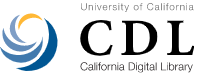 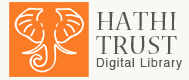 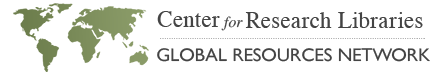 What Is Our Vision?
The future of print collections is shared. 
- Embedding shared print within the lifecycle of library collections
- Promoting equity of access
- Enriching the scholarly record
- Increasing opportunities for research and teaching 
- Realizing the full potential of our networks and their collective collections through collaborative, well-developed infrastructure
What Is Our Mission?
Full integration of shared print into the lifecycle of collections in order to shift the shared print paradigm.
What Are Our Principles?
Leadership
Transparency
Responsiveness
Public Good
Inclusion
What Are Our Assumptions?
The collaboration recognizes that the community needs: 
support for cross program and library collaboration 
interoperability between systems 
benefits for the shared print community and the larger library and scholarly research community
support for decision-making regardless of format
sustainable infrastructure
a transparent, credible business and governance model 
metadata quality and completeness that enables us to answer the most important questions
What’s Next?
Quick Wins:  Possible Projects
Last Copy.  Facilitate agreement on defining “last copy” and guidelines for identifying and retaining them (facilitative, analytical; six months)
Priority Titles.  Define a model for identifying lists of priority titles (e.g. CRL critical corpus) (analytical, facilitative; six months) 
Add Monographs to PAPR.   Add monograph retention data to the Print Archives Preservation Registry (PAPR) (development; twelve months)
Collection Comparison. On the fly collection comparison tool based on input identifiers.
Communication Plans
Coming Soon . . .
Questions
Alison Wohlers California Digital Library
alison.wohlers@ucop.edu
Amy Wood
Center for Research Libraries 
wood@crl.edu
Heather Weltin HathiTrust
weltin@hathitrust.org